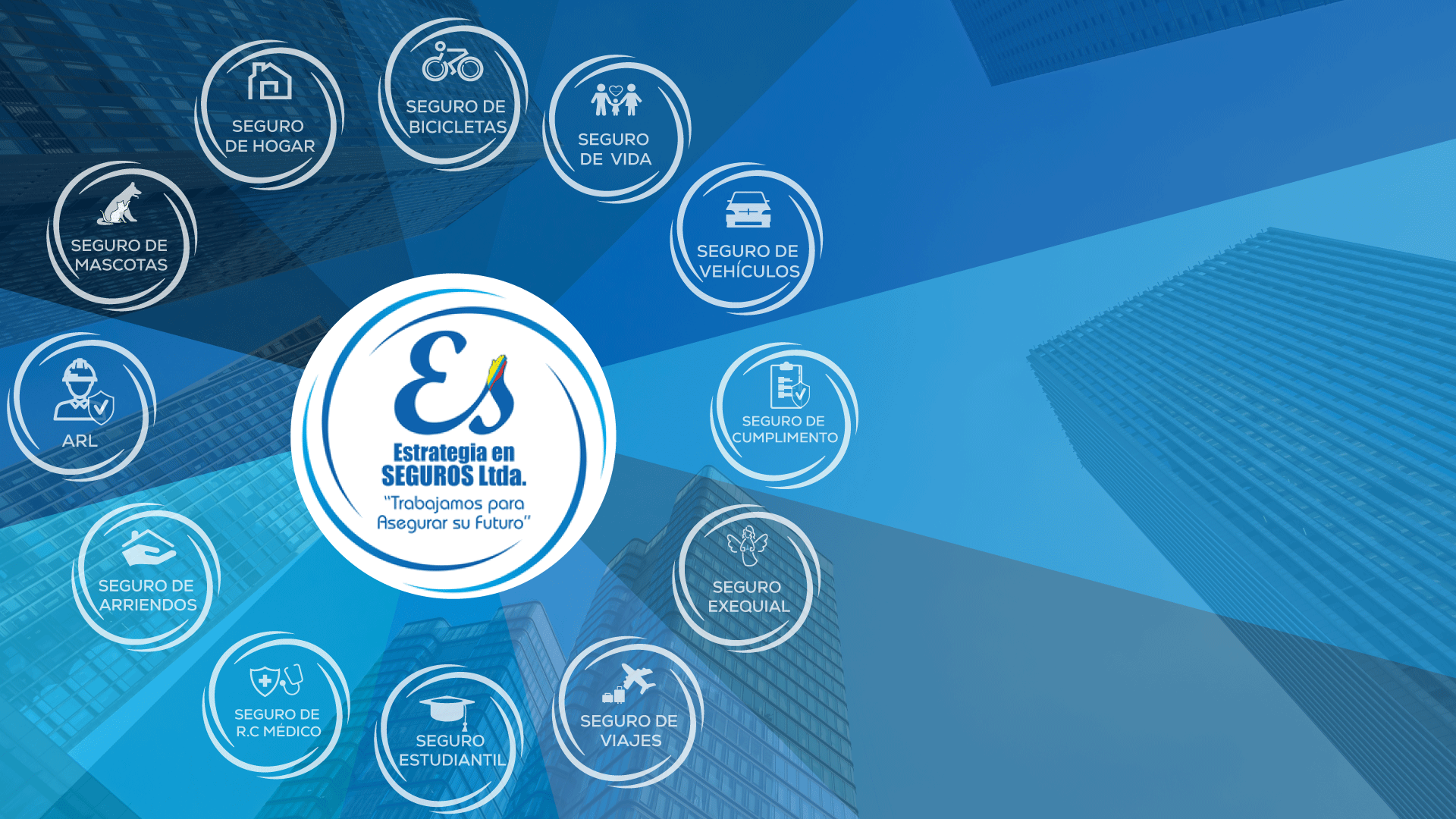 ACTUALIZACIÓN DE REQUISITOS LEGALES EN SST
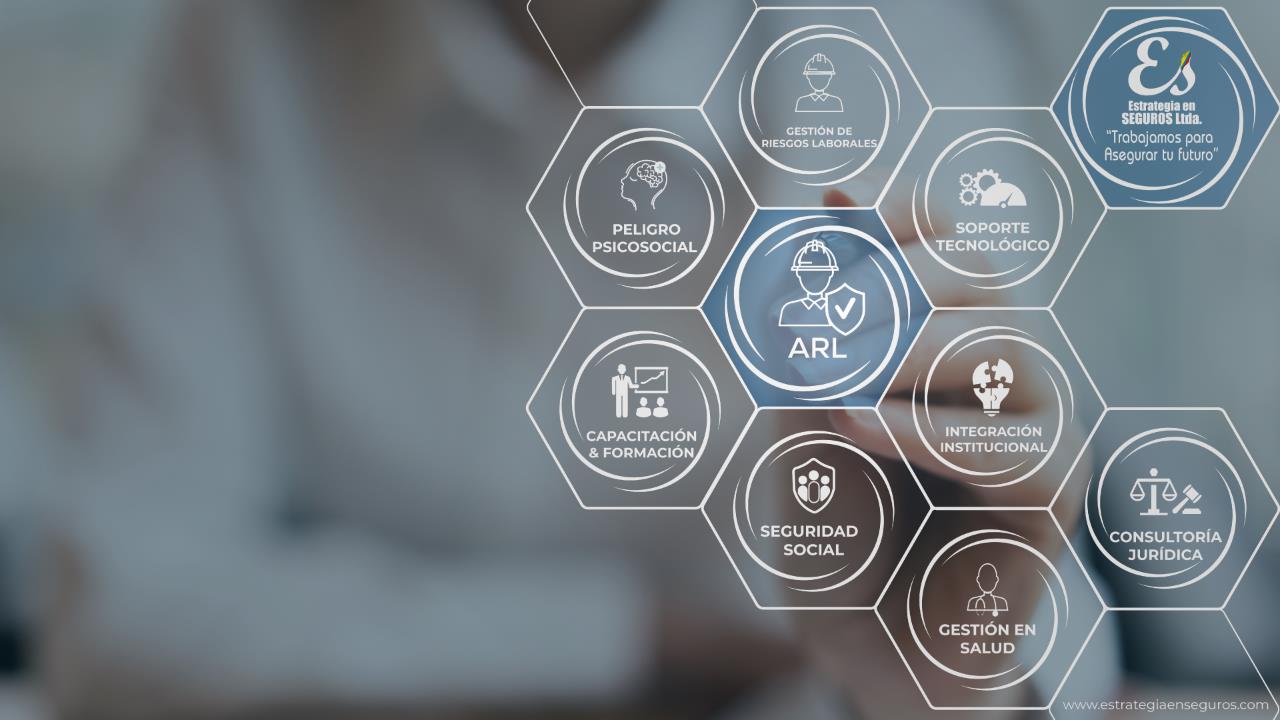 Titulo
ACTUALIZACIÓN DE REQUISITOS LEGALES EN SST
Próximos cumplimientos… Las siguientes legislaciones inician su vigencia en 2023:

Resolución 773 de 2021 sobre el Sistema Globalmente Armonizado el 7 Abril 2023 (sustancias químicas puras y soluciones diluidas y 7 Abril de 2024 para mezclas)

Ley 2101 del 2021 Por medio de la cual se reduce la jornada laboral semanal de manera gradual inicia reducción a 47 horas laborales a partir del 15 de julio de 2023 y el otro año reducción a 46 horas y luego en 2025 se reduce a 44 horas y 2026 a 42 horas.

Resolución 20223040040595 de 2022 del Plan Estratégico de Seguridad Vial el 23 de agosto de 2023.

Recordemos que ya estaban en vigencia los siguientes requisitos que también tenían periodo de transición:

Resolución 4272 de 2022 sobre Trabajo en Alturas el 27 de junio de 2022
Resolución 2605 de 2020 modifica la vigencia de R491/20 de espacios confinados inició en agosto de 2021
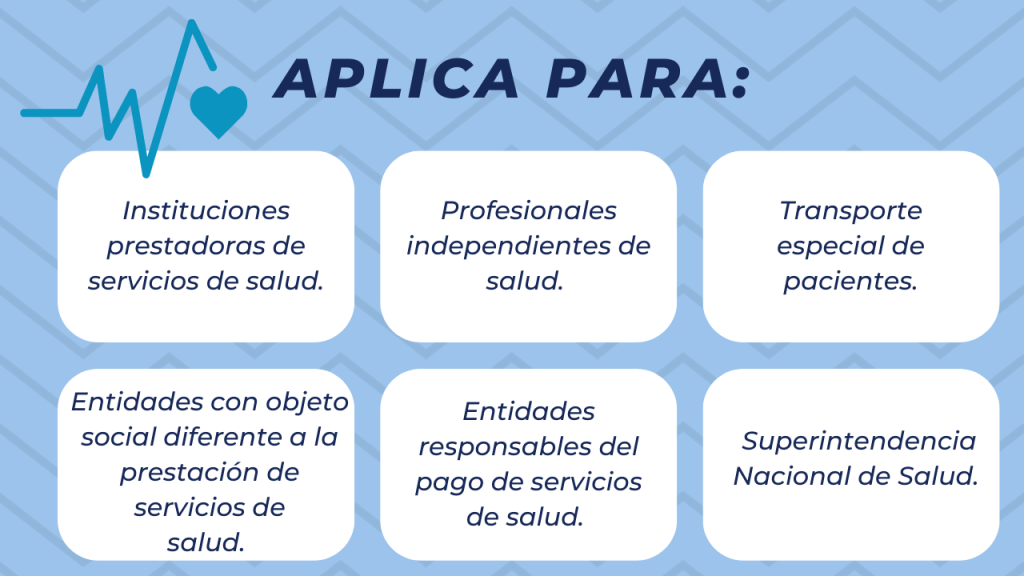 El prestador de servicios de salud deberá contar con una habilitación de servicios de salud de la secretaría de salud departamental o distrital
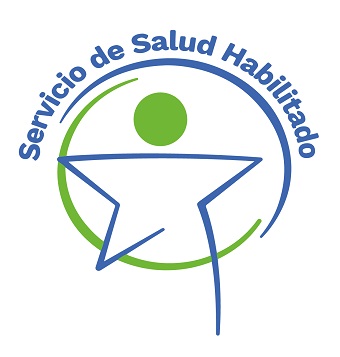 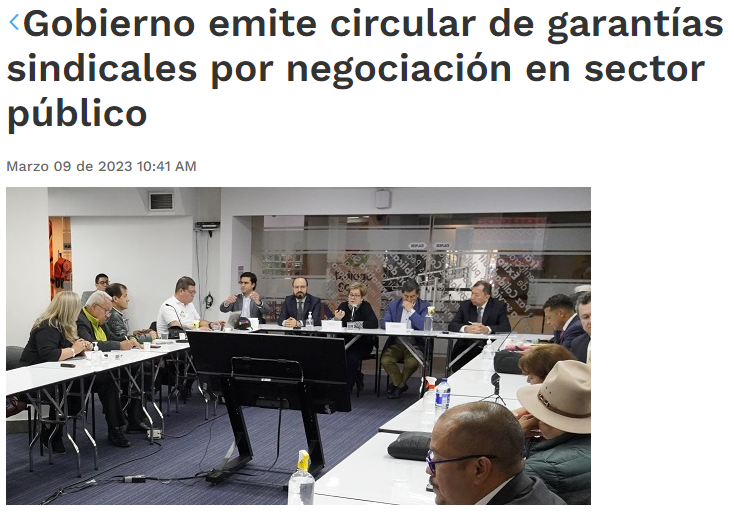 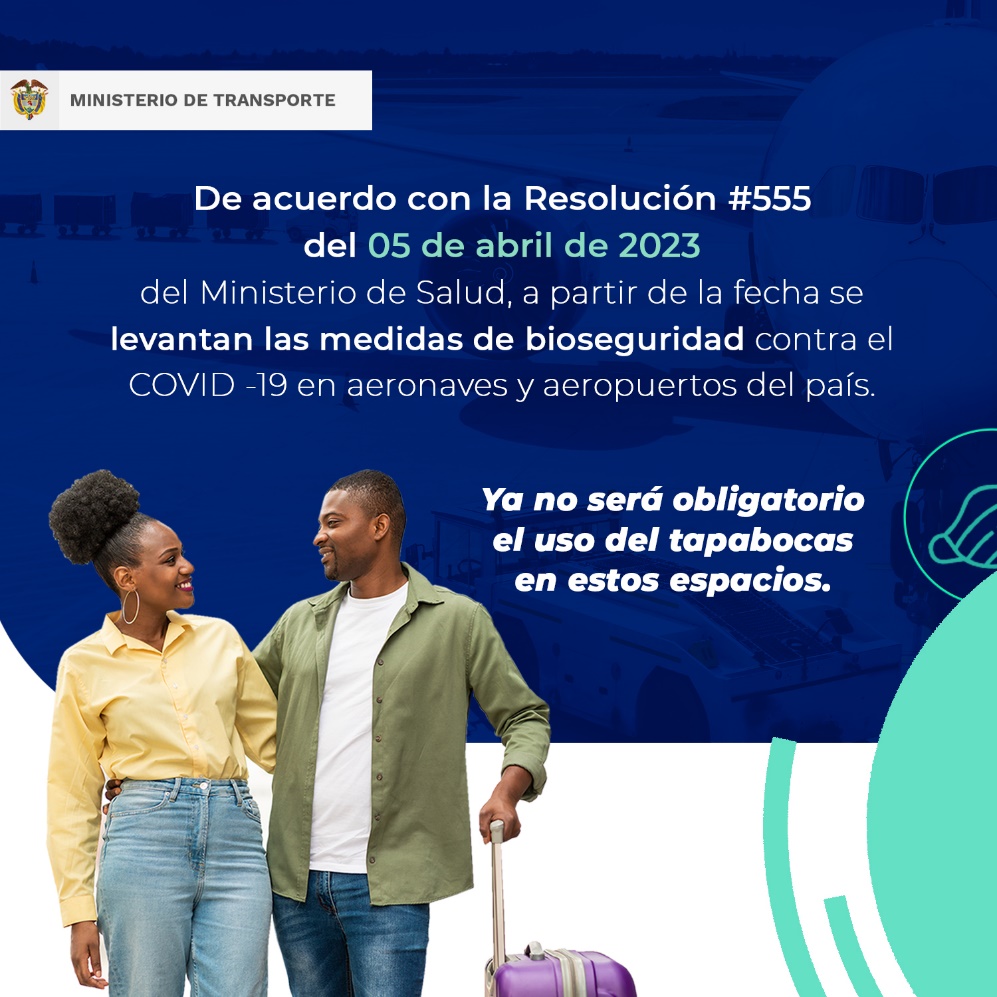 Situación que da origen a la circular:
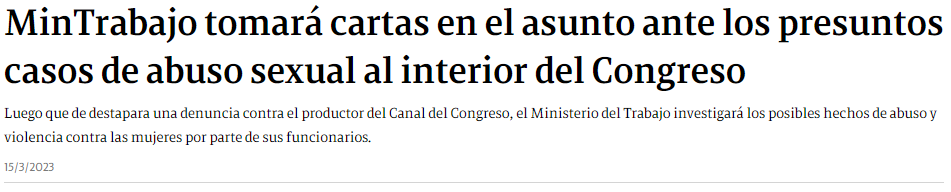 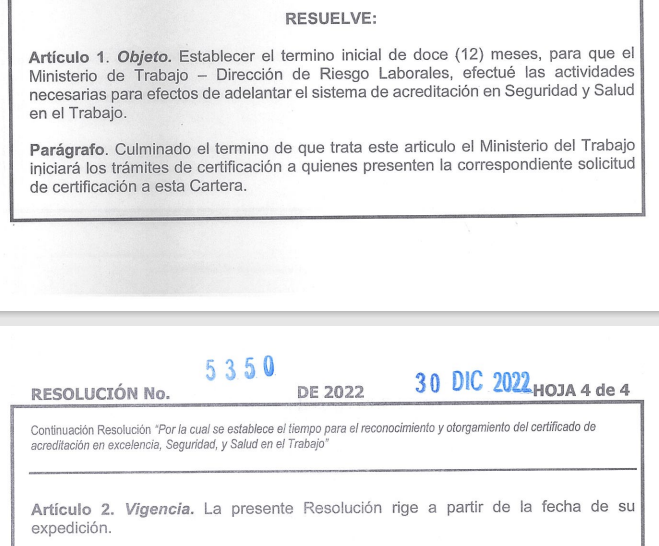 Acreditación = 
2 Años consecutivos con el 100% calificación de los estándares mínimos del SG-SST
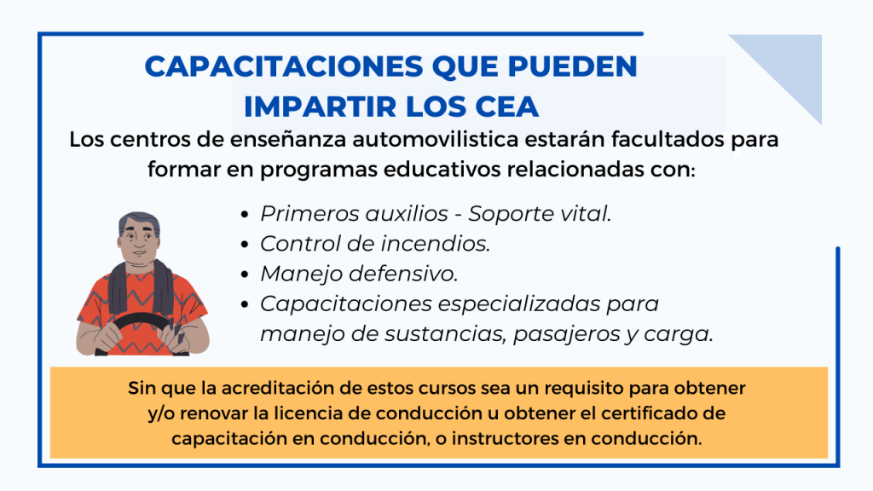 Si la empresa es de transporte público terrestre adquiere las siguientes obligaciones: 
- Contratar las capacitaciones necesarias para actualizar los conocimientos en materia de conducción y seguridad vial.
- Las empresas serán responsables de realizar la revisión técnico mecánica y de emisiones contaminantes, y la revisión periódica y mantenimiento preventivo, directamente ante los Centros de Diagnóstico Automotor (CDA) sobre los vehículos que tengan vinculados a su parque automotor, con cargo a sus propietarios.
- El Seguro Obligatorio de Accidente de Tránsito SOAT, será obligatorio para la vinculación o permanencia de los propietarios de los vehículos o la empresa.
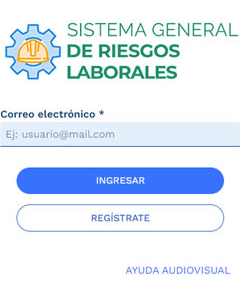 Se amplia el plazo para reporte del año 2022 desde el 01 al 24 de marzo del 2023.
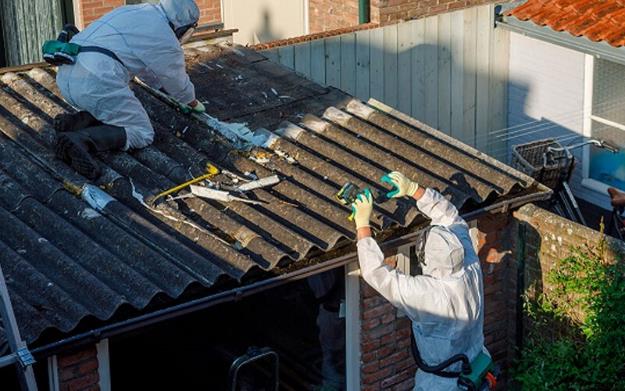 A los trabajadores afiliados al Sistema General de Riesgos Laborales a los cuales se les diagnostique asbestosis o mesotelioma maligno por exposición a asbesto como enfermedad laboral directa, la Administradora de Riesgos Laborales le reconocerá las prestaciones asistenciales y económicas desde el momento del diagnóstico
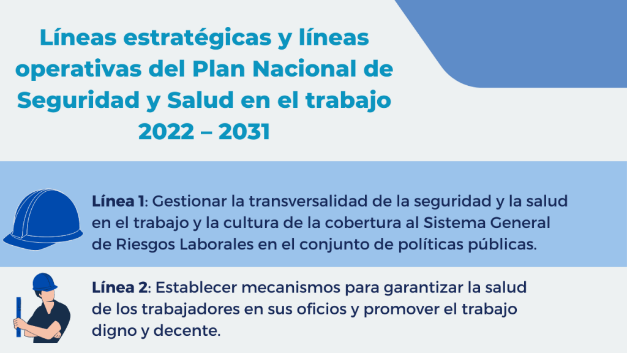 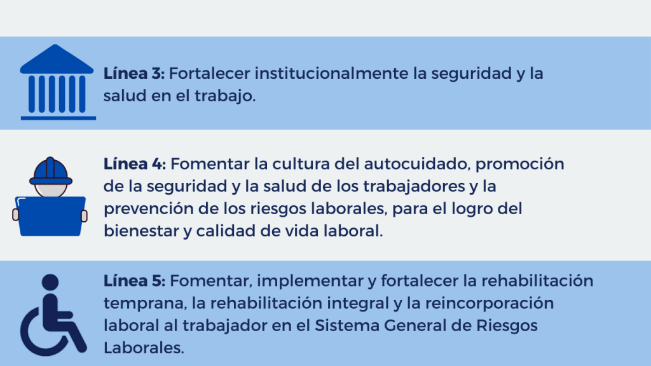 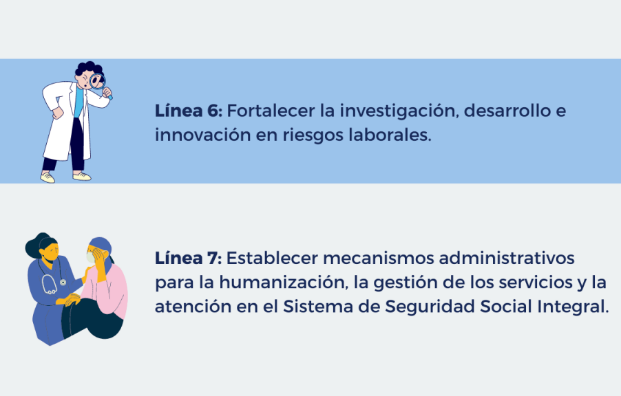 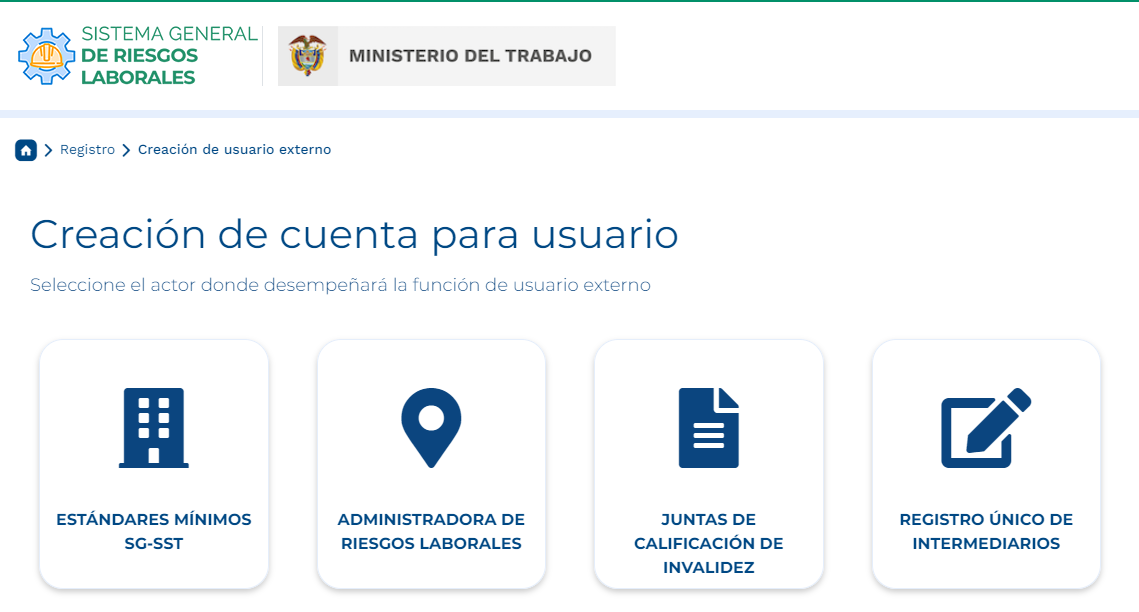 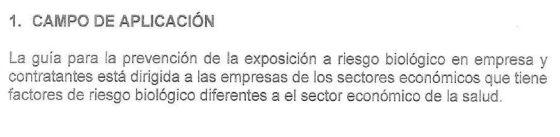 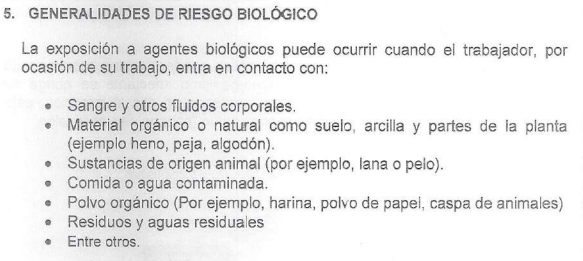 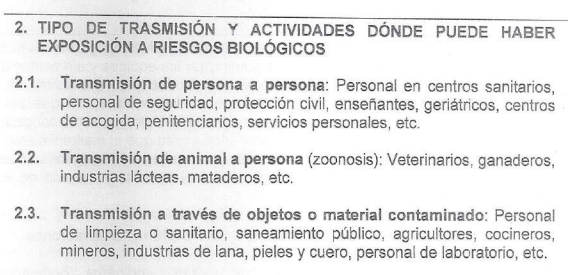 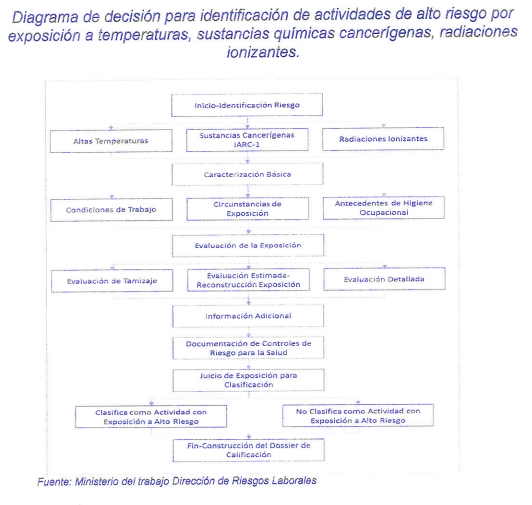 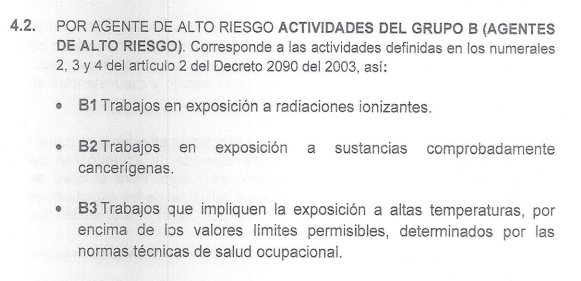 Lineamientos para las ARL:
Incluir como mínimo en el plan de capacitación dirigido a empleadores, contratantes y trabajadores afiliados de actividades económicas que se desarrollan en zonas endémicas para mordeduras de serpientes, lo siguiente: i) Difusión de lineamientos y normatividad vigente expedida por autoridad competente relacionada con accidentes ofÍdicos, ii) Acciones para la prevención de accidentes ofídicos, iii) Socialización y entrega de guías de primeros auxilios en caso de accidentes ofídicos y iv) Rutas de atención por parte de la red de prestadores de servicios de salud con jurisdicción de zonas de desempeño ocupacional.
Suministrar asistencia técnica a las empresas afiliadas, para el control del riesgo laboral por accidente ofídico, cuando dicho riesgo haya sido identificado en el contexto del Sistema de Gestión de Seguridad y Salud en el Trabajo de la empresa.
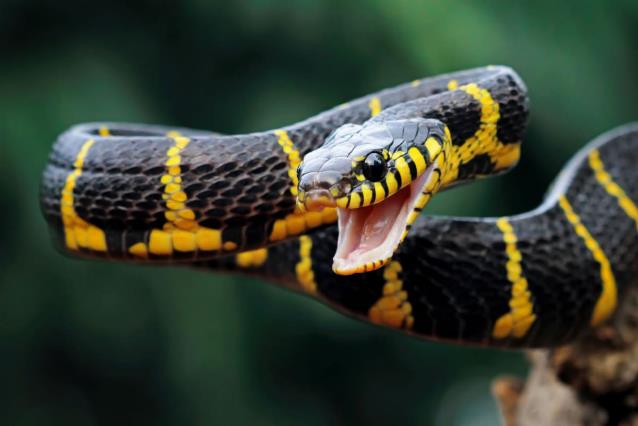 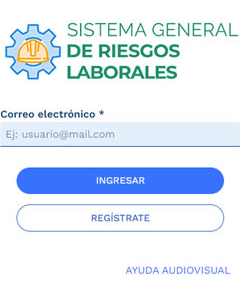 Para el reporte del año 2022 el plazo es hasta el 28 de febrero de 2023.
Retirar de la matriz legal: 
Conforme a los lineamientos informados en las Circulares No. 071 del 2020 y No. 072 del 2021 expedidas por el Ministerio del Trabajo, quedan sin efecto a partir de la fecha.
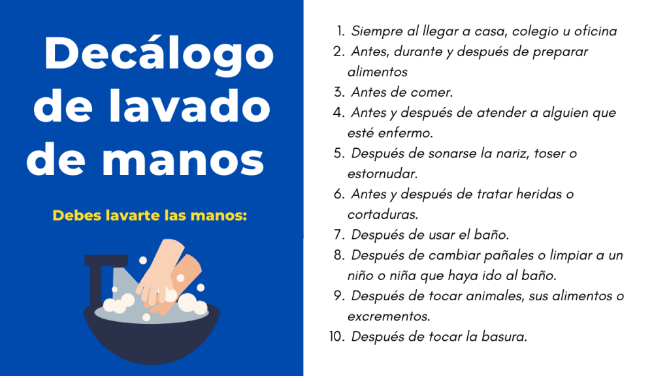 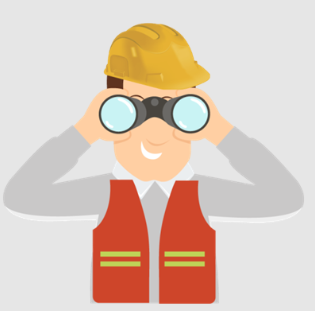 Tener presente:
6 meses de fuero para despedir un trabajador que haya presentado queja de acoso laboral (Ley 1010 de 2006 y Circular 069 de 2022)
3 años es el máximo tiempo para presentar una queja de acoso laboral (ley 2209 de 2022)
Ministerio de Salud y Protección Social expidió la Resolución 2012 de 2022 para incorporar ajustes importantes en la planilla integrada de liquidación de aportes –Pila–.
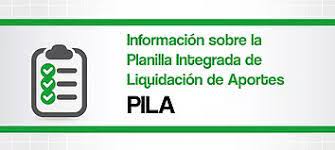 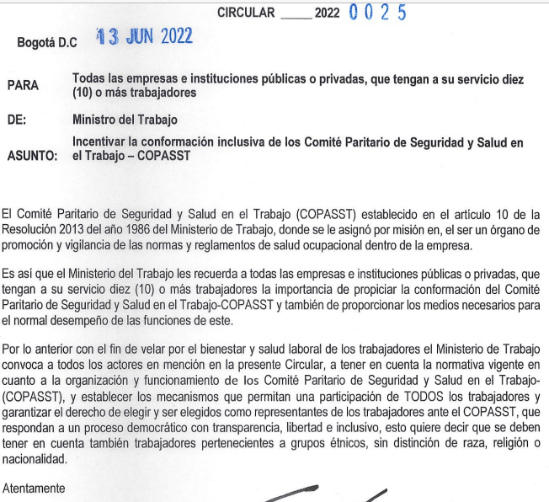 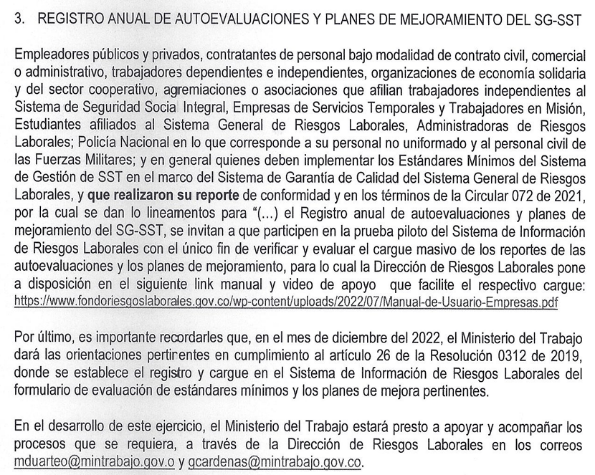 Descargar Manual
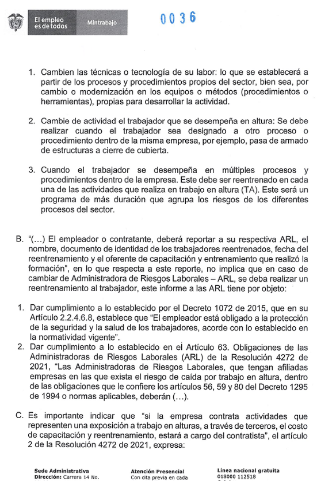 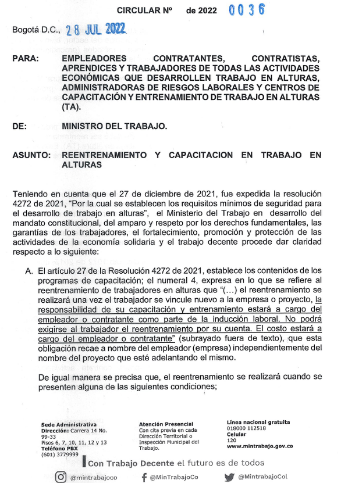 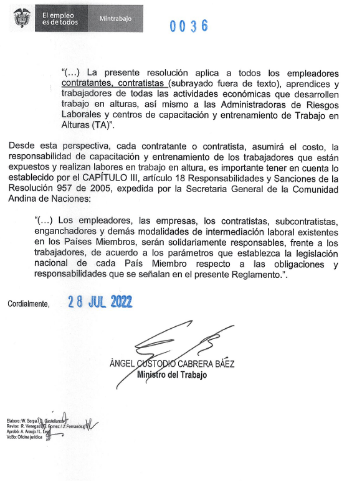 La Resolución Única de Tránsito facilitará el cumplimiento, la comprensión y consulta de los actos expedidos por el Ministerio de Transporte.

La Resolución Única de Tránsito recopila 136 Resoluciones vigentes entre las que se encuentran por ejemplo las reglas de los centros de enseñanza automovilística, licencia de conducción a partir de certificados de aptitud en conducción, los Centros de Diagnóstico Automotor que pueden prestar el servicio de revisión técnico mecánica y cómo deben hacerlo, según las exigencias normativas.
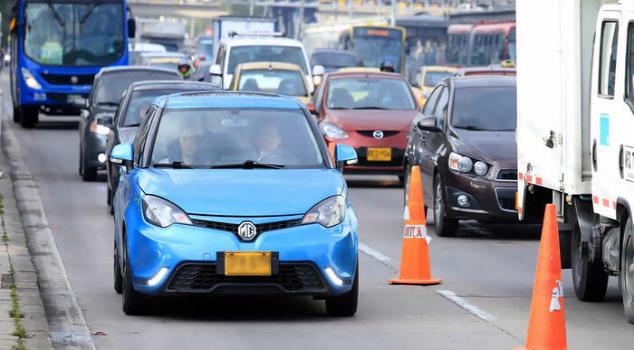 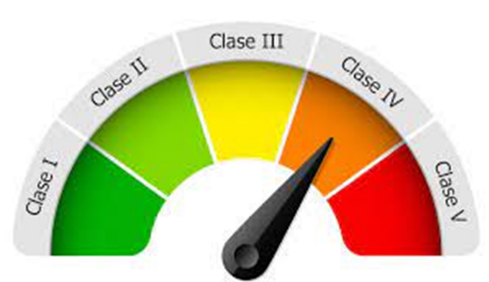 Recomendamos la siguiente metodología para la revisión de la actividad económica: 
Identificar su código de actividad principal en el RUT o Cámara de Comercio.
Buscar ese código en el Decreto 768 de 2022.
Si el código aparece solo una vez, esa será su nueva clasificación.
Si el código aparece varias veces, realice una revisión de la descripción, e identifique la que aplique a su empresa.
Si no aparece su código, utilice el homologador de Mintrabajo y notifique a su ARL.
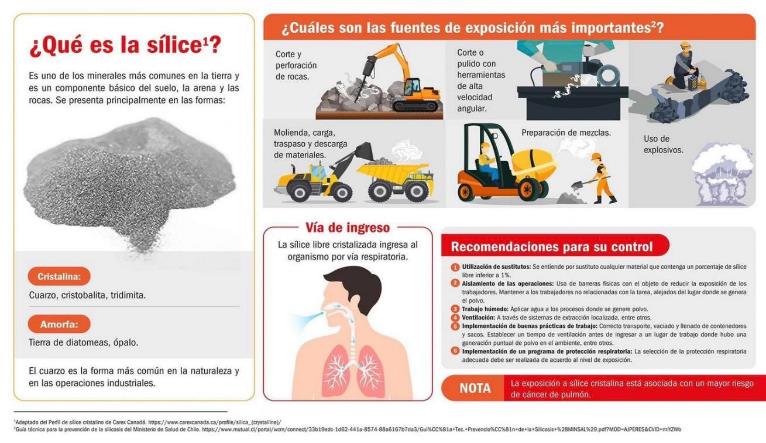 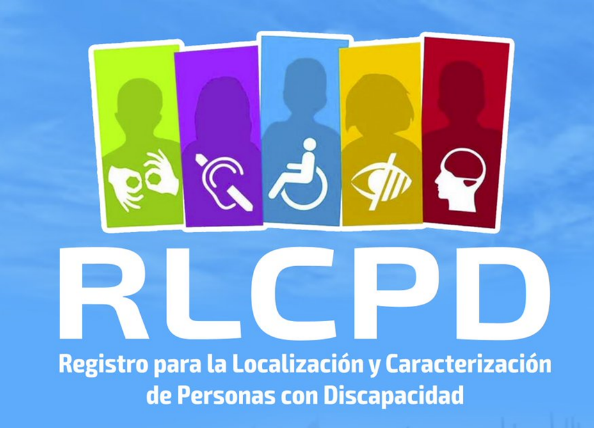 DEROGADA
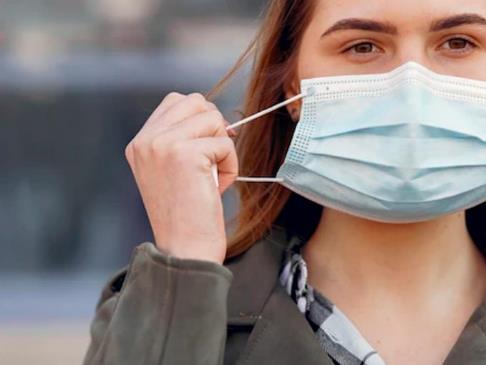 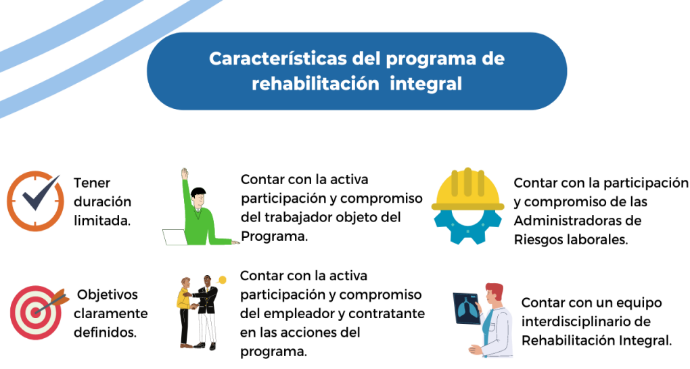 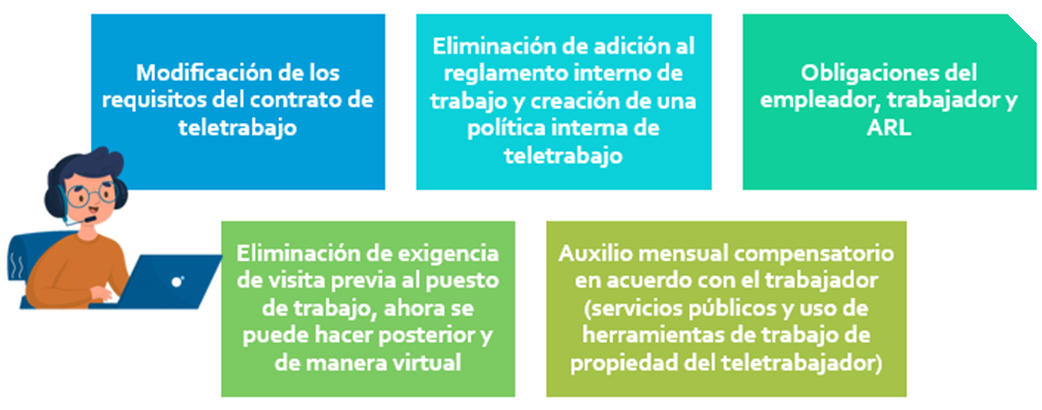 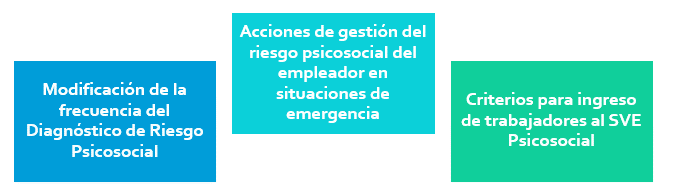 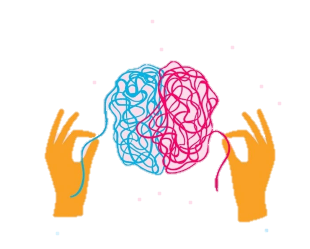 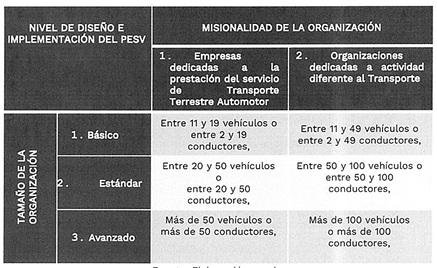 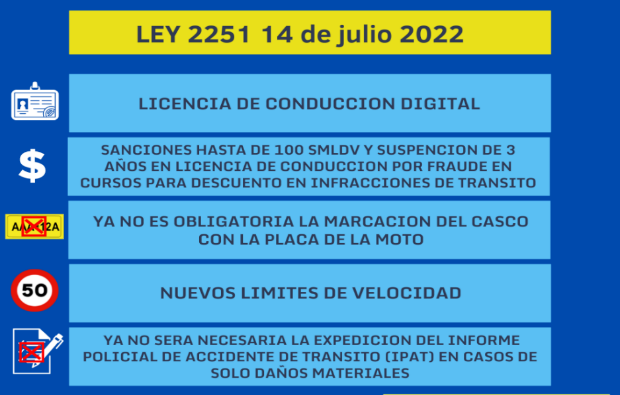 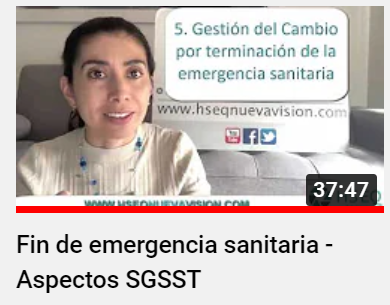 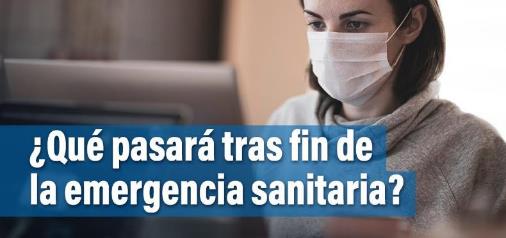 https://youtu.be/FPYn8mj2Mzs
Resoluciones derogadas tácitamente por terminación de la emergencia sanitaria

Resolución 385 de 2020
Resolución 844 de 2020
Resolución 1462 de 2020
Resolución 2230 de 2020
Resolución 222 de 2021
Resolución 738 de 2021
Resolución 1315 de 2021
Resolución 1913 de 2021
Resolución 304 de 2022
Resolución 666 de 2022
DEROGADAS
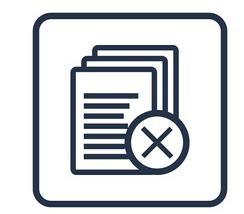 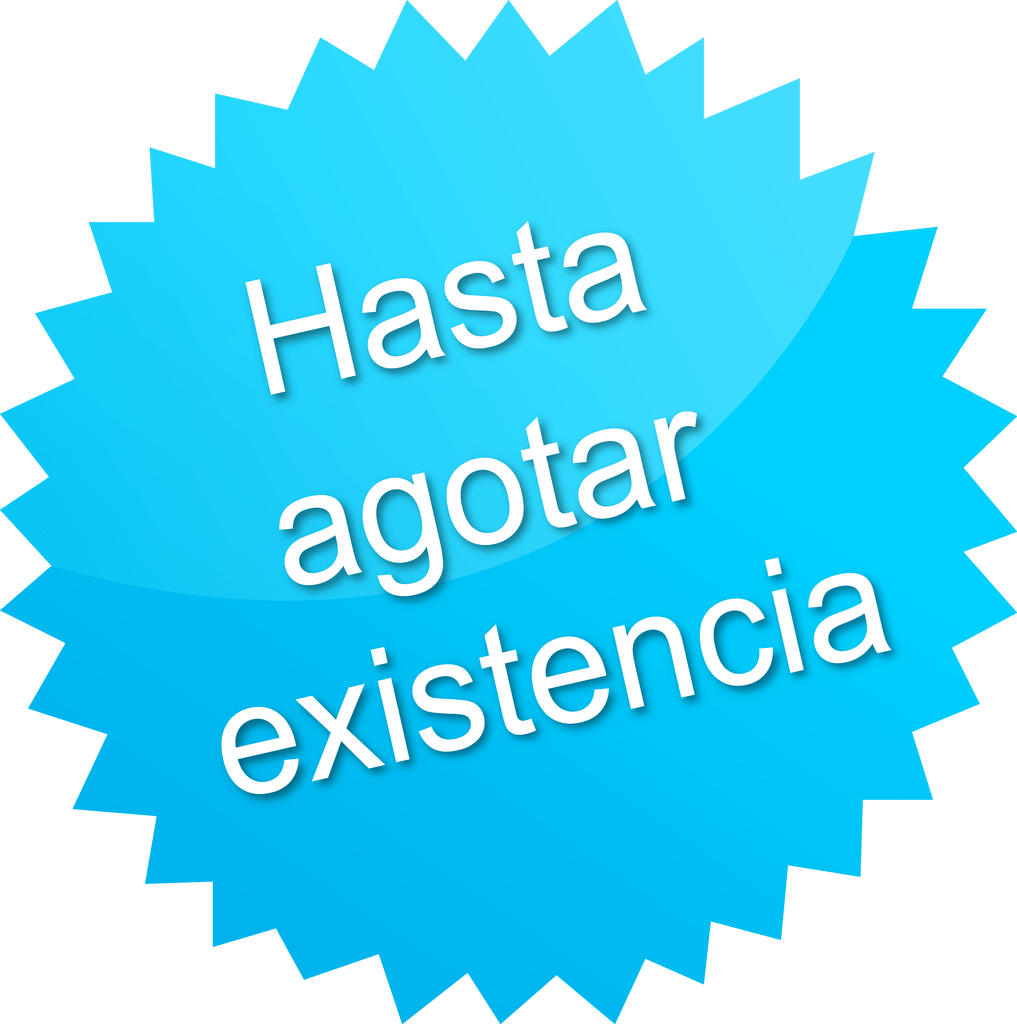 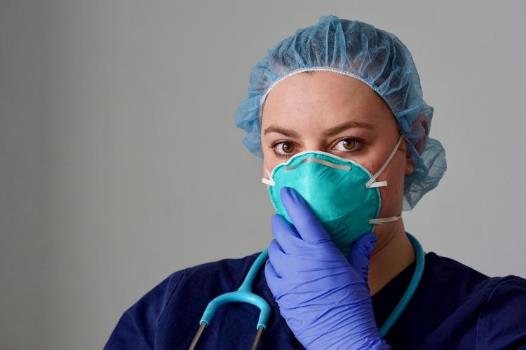 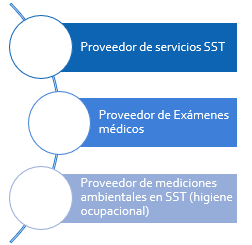 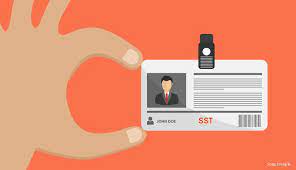 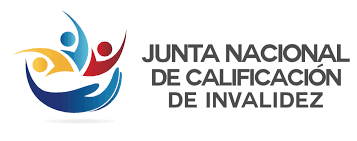 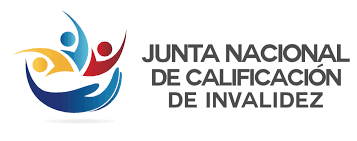 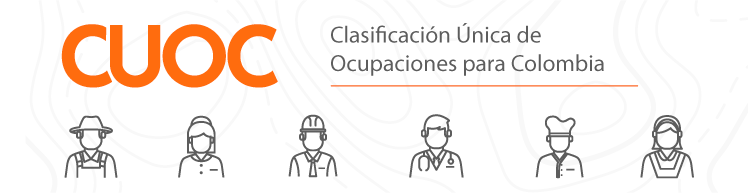 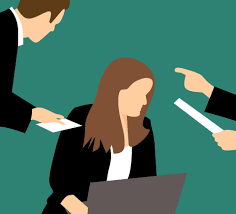 3 años
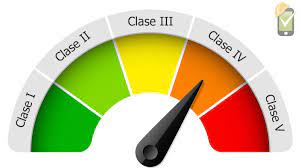 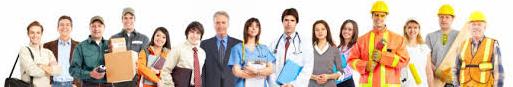 DEROGADA
DEROGADA
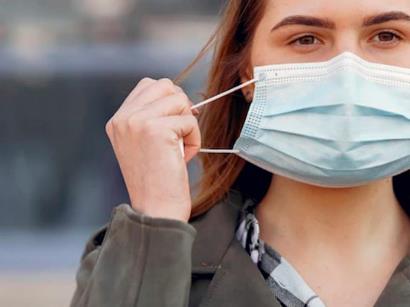 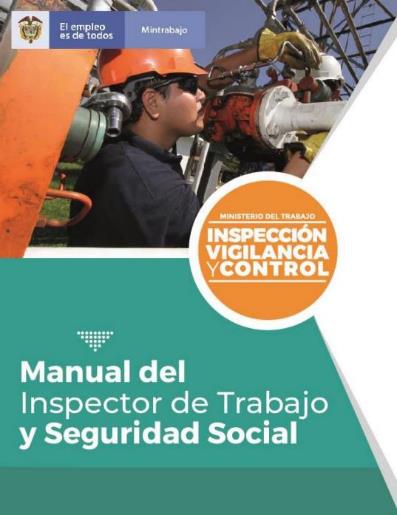 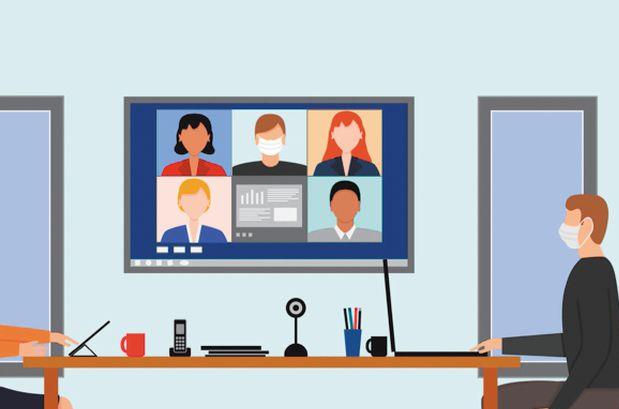 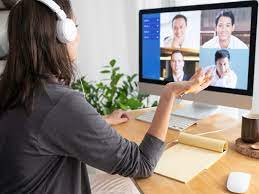 Resolución 419 de 2022

La Resolución 419 de 2022 modifica las condiciones de aplicación de segundad dosis y refuerzos de la vacuna para COVID-19. 

	ANÁLISIS RESOLUCIÓN 419 DE 2022

Aunque la Resolución 419 de 2022 no es una norma de riesgos laborales que deba ir en la matriz legal de la empresa, es importante que los prevencionistas conozcan su contenido para poder dar respuesta a las inquietudes de los trabajadores sobre vacunación.

Los cambios más importantes son: 
•	Se incluye la vacuna Janssen en las opciones para dosis de refuerzo.
•	Se incluye todo el numeral 8.10 que habla de la segunda dosis con esquema heterólogo, mientras que antes la segunda dosis solo podía ser bajo esquema homólogo. Es decir, que en este momento la primera y segunda dosis podrían ser de laboratorios diferentes de acuerdo con la tabla de la Resolución.
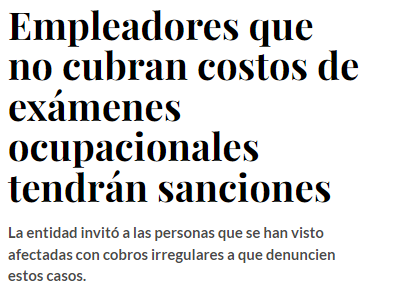 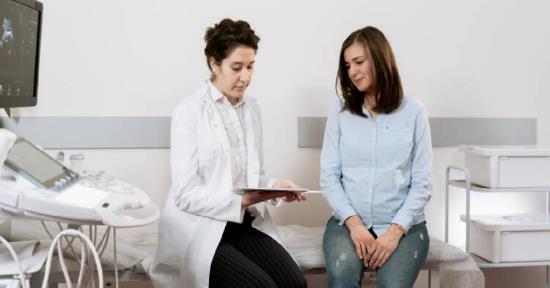 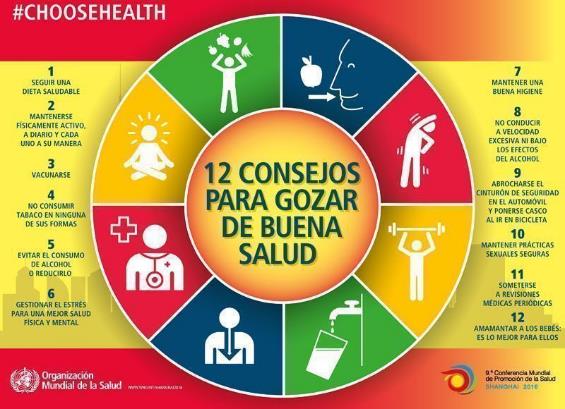 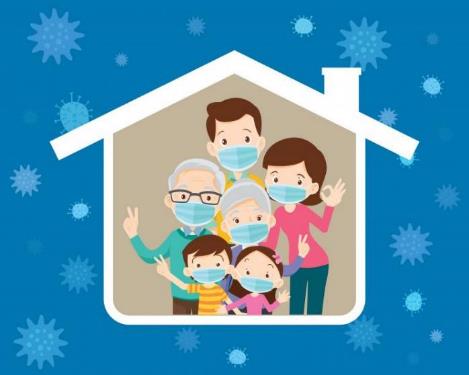 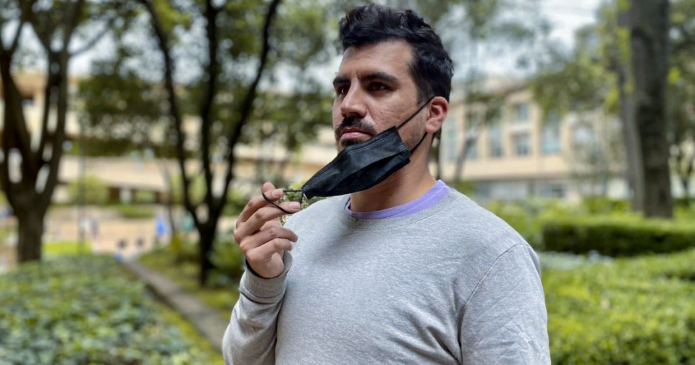 DEROGADA
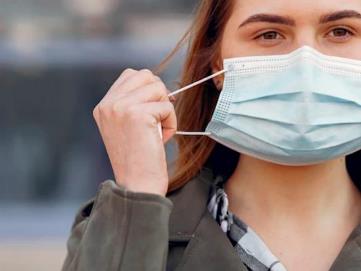 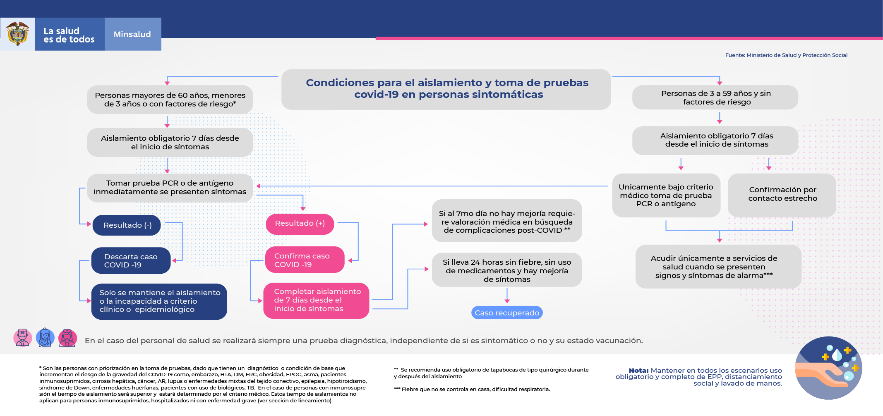 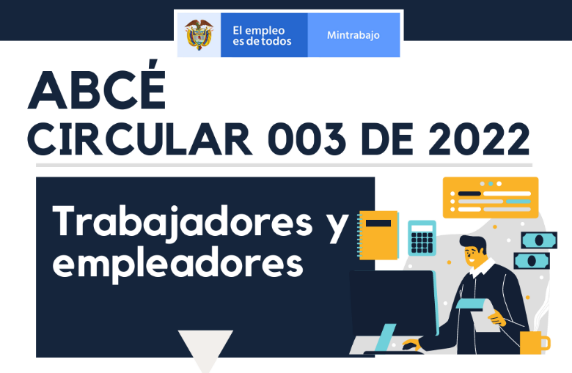 https://www.mintrabajo.gov.co/documents/20147/0/ABEC%C3%89+CIRCULAR+003+DE+2022.pdf/e3ddd556-d711-dda7-a320-878f6f770539?t=1643146383383#:~:text=Reubicaci%C3%B3n%20del%20trabajador%20teniendo%20presente,los%20establecimientos%20de%20alta%20concurrencia.
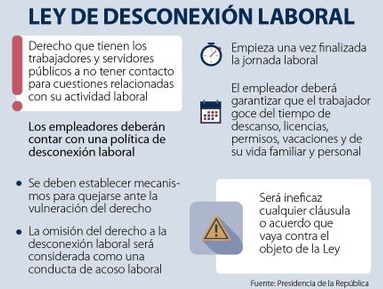 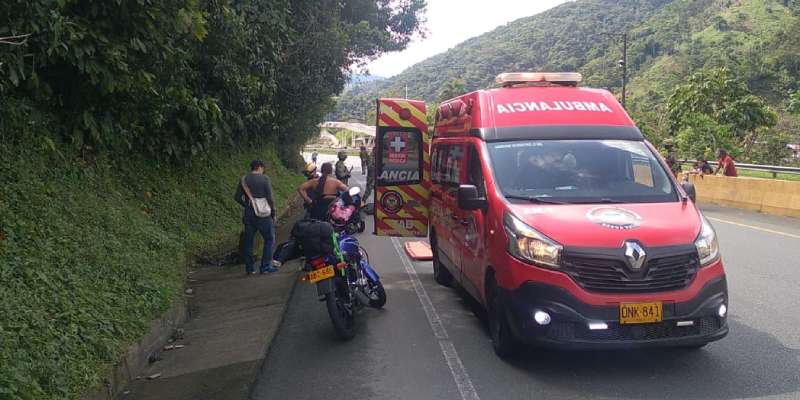 El 08 de agosto de 2022 es la fecha en que finaliza la transición entre la Resolución 1409 de 2022 y la Resolución 4272 de 2021, puesto que fue la fecha de publicación en el diario oficial.
Por lo anterior, a partir del 9 de agosto de 2022 quedarán derogadas: 

•	Resolución 1409 de 2012
•	Resolución 1903 de 2013
•	Resolución 3368 de 2014
•	Resolución 1178 de 2017
•	Resolución 1248 de 2020
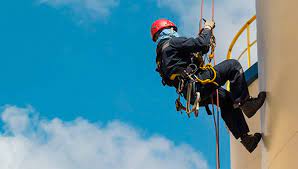 Actualización de requisitos legales en SSThasta 31 de diciembre de 2021
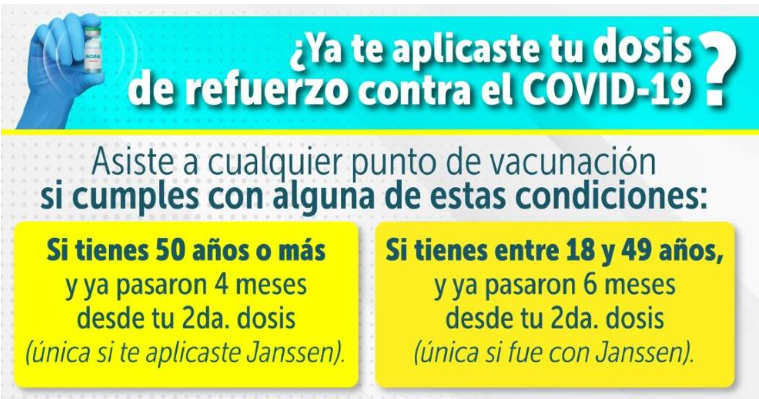 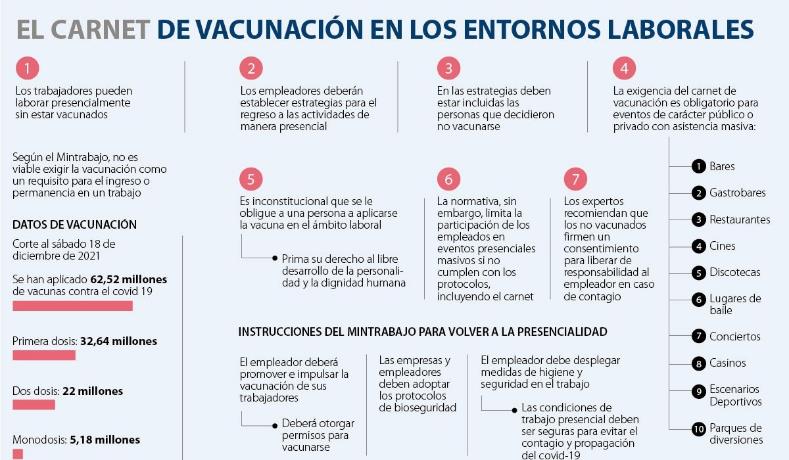 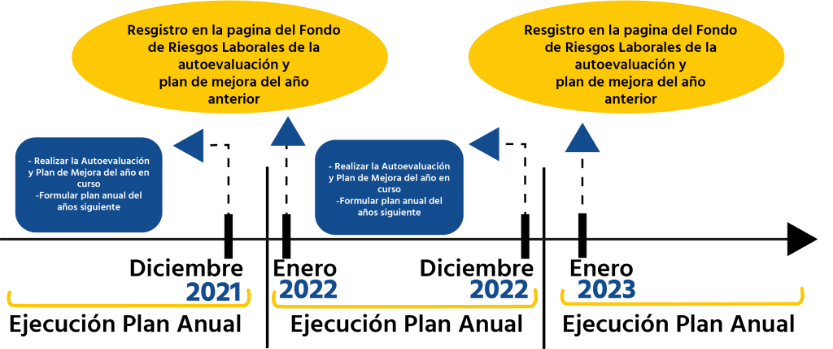 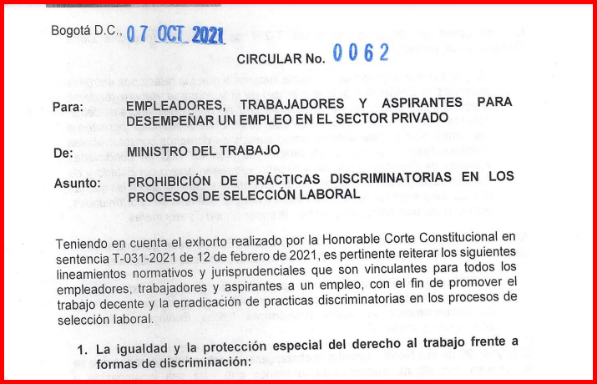 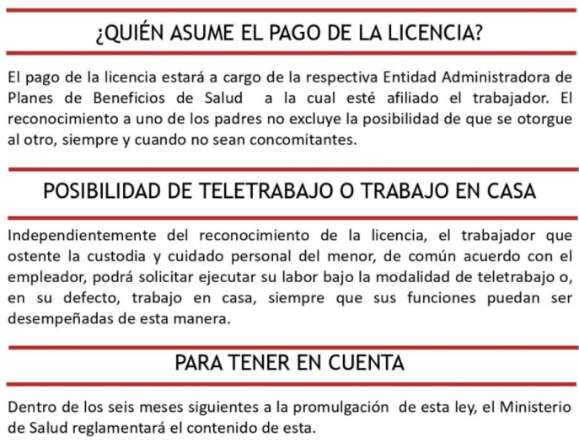 PRINCIPALES CAMBIOS DE LA NUEVA RESOLUCIÓN 4272 DE 2021 (27DIC) - TRABAJO EN ALTURAS

Se considera trabajo en alturas toda actividad que se realice a partir de 2 mts.
Se amplían los aspectos que deben incluirse en el programa de protección contra caídas.
Se definen unos roles, responsabilidades y perfiles dentro del programa de protección contra caídas.
Se elimina el curso básico operativo y solo queda el básico administrativa.
El curso de nivel avanzado ahora, ahora es trabajador autorizado y es de 32 horas, antes era de 40.
Coordinador de trabajo en alturas debe contar con curso de 50 horas en SG-SST
En el permiso de trabajo tiene un elementos específicos.
Reglamenta el uso de los EPP incluyendo hoja de vida, inspecciones etc.
Reglamenta la atención de emergencias y simulacros.
Se debe reportar a la ARL el personal que se ha entrenado.
El reentrenamiento ahora será cada 18 meses.
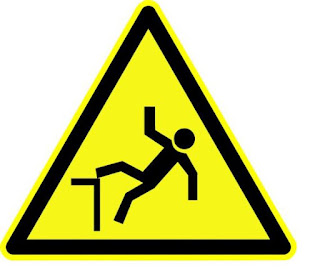 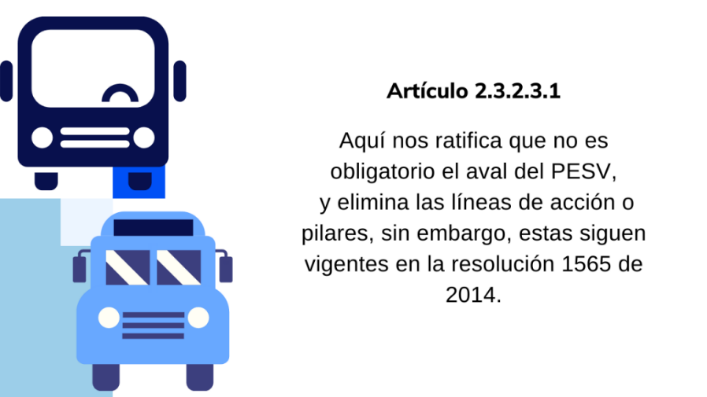 Actualización de requisitos legales en SSThasta 30 de septiembre de 2021
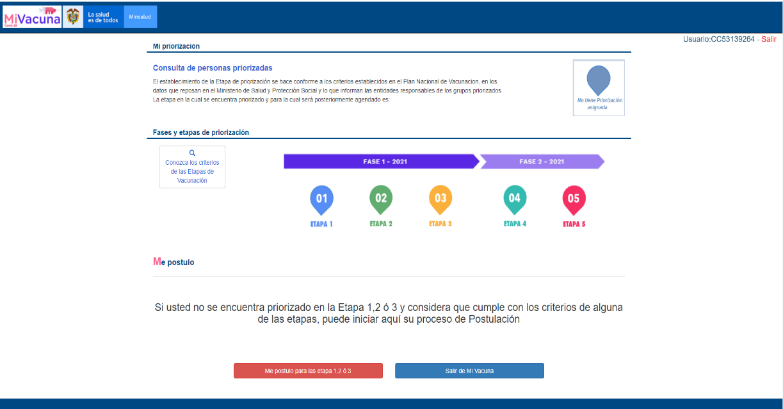 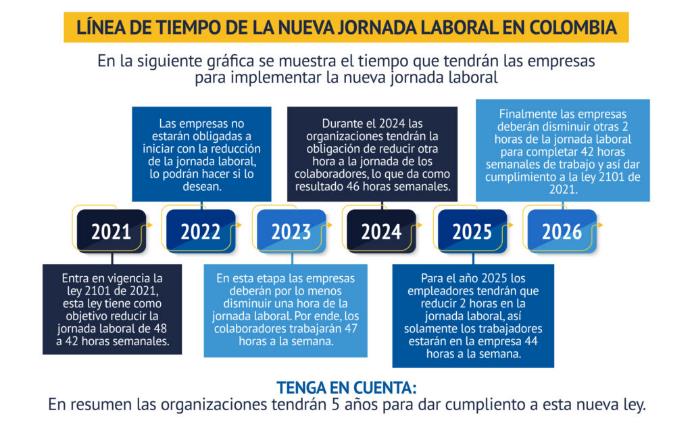 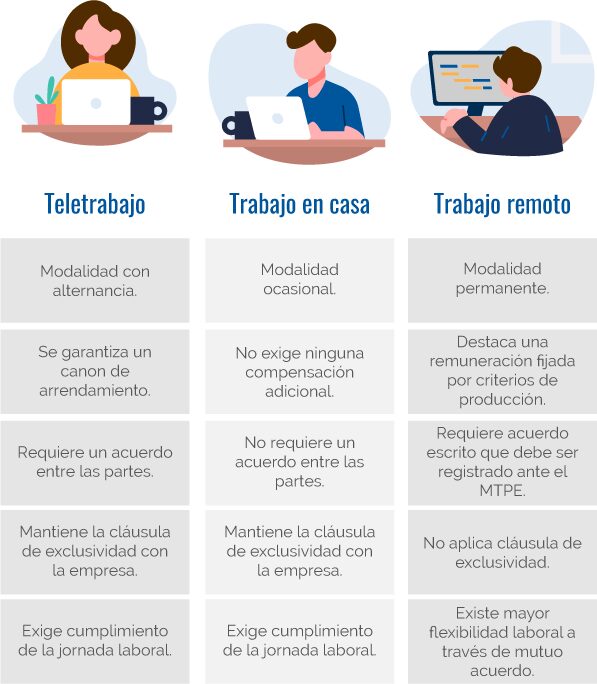 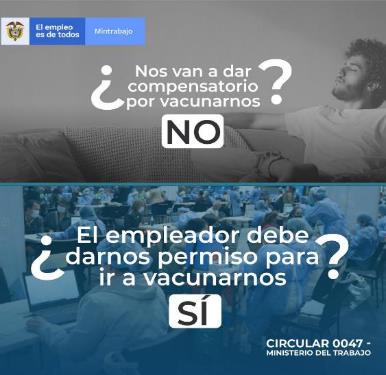 deroga el Decreto 580 del 31 de mayo de 2021.
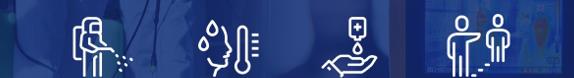 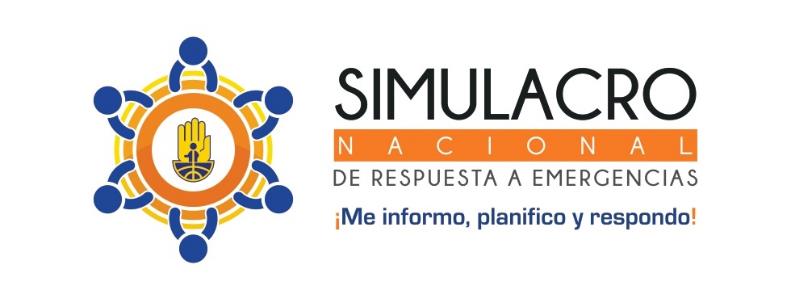 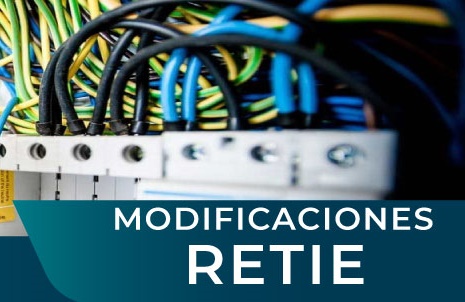 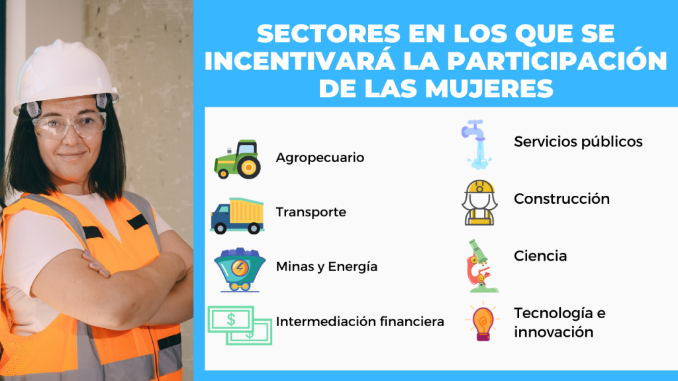 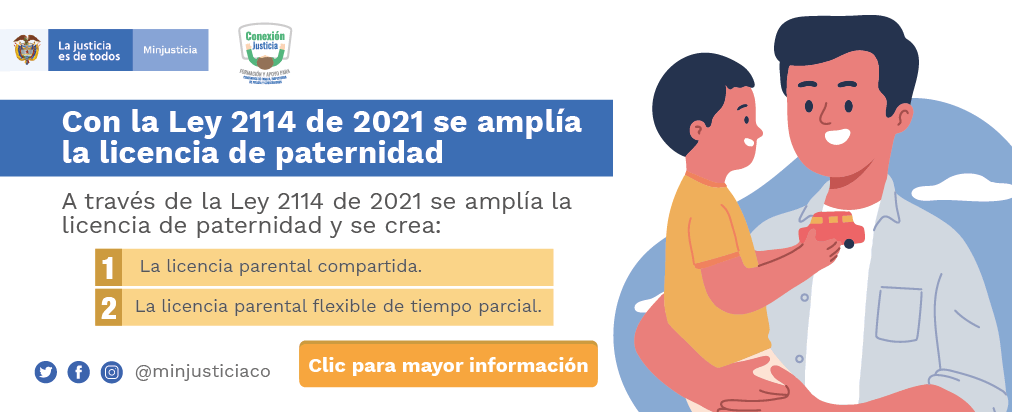 Actualización de requisitos legales en SSThasta Junio 2021
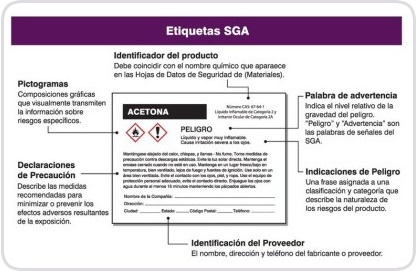 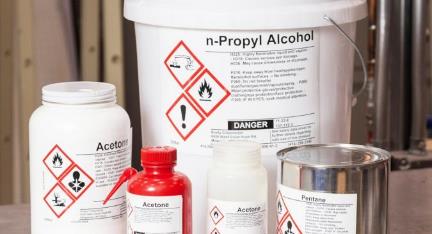 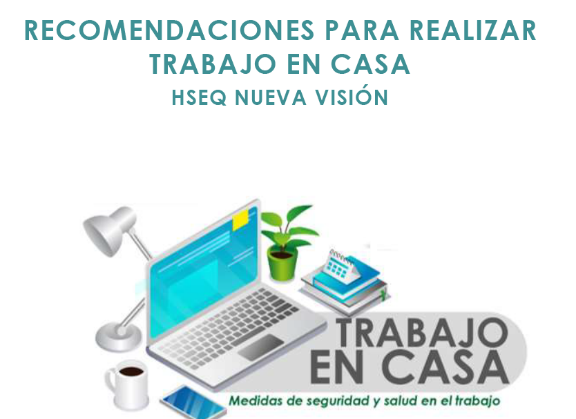 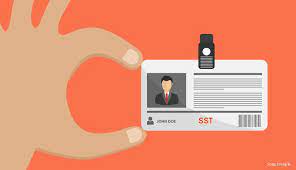 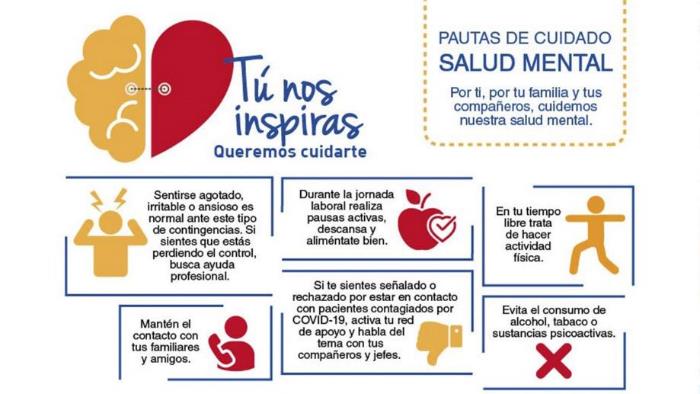 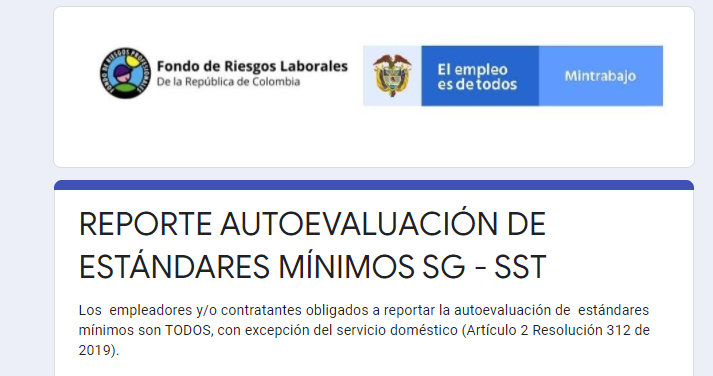 DEROGADAS POR RES. 777 DE 2021
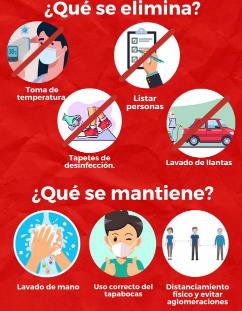 ¿Qué se adiciona?
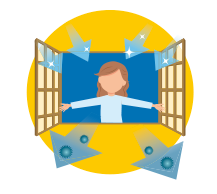 VENTILACIÓN
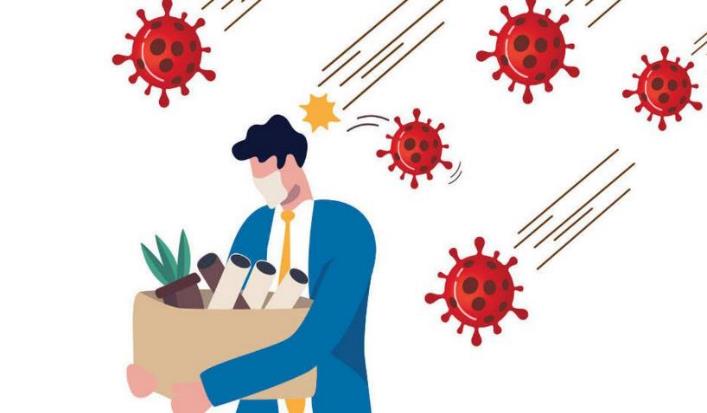 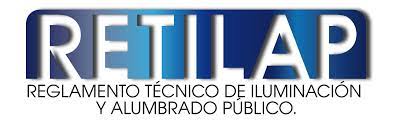 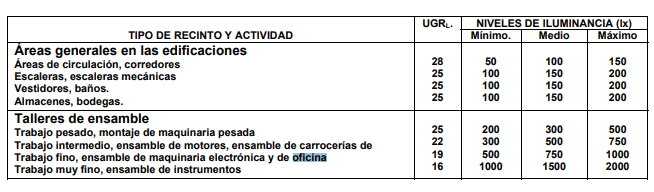 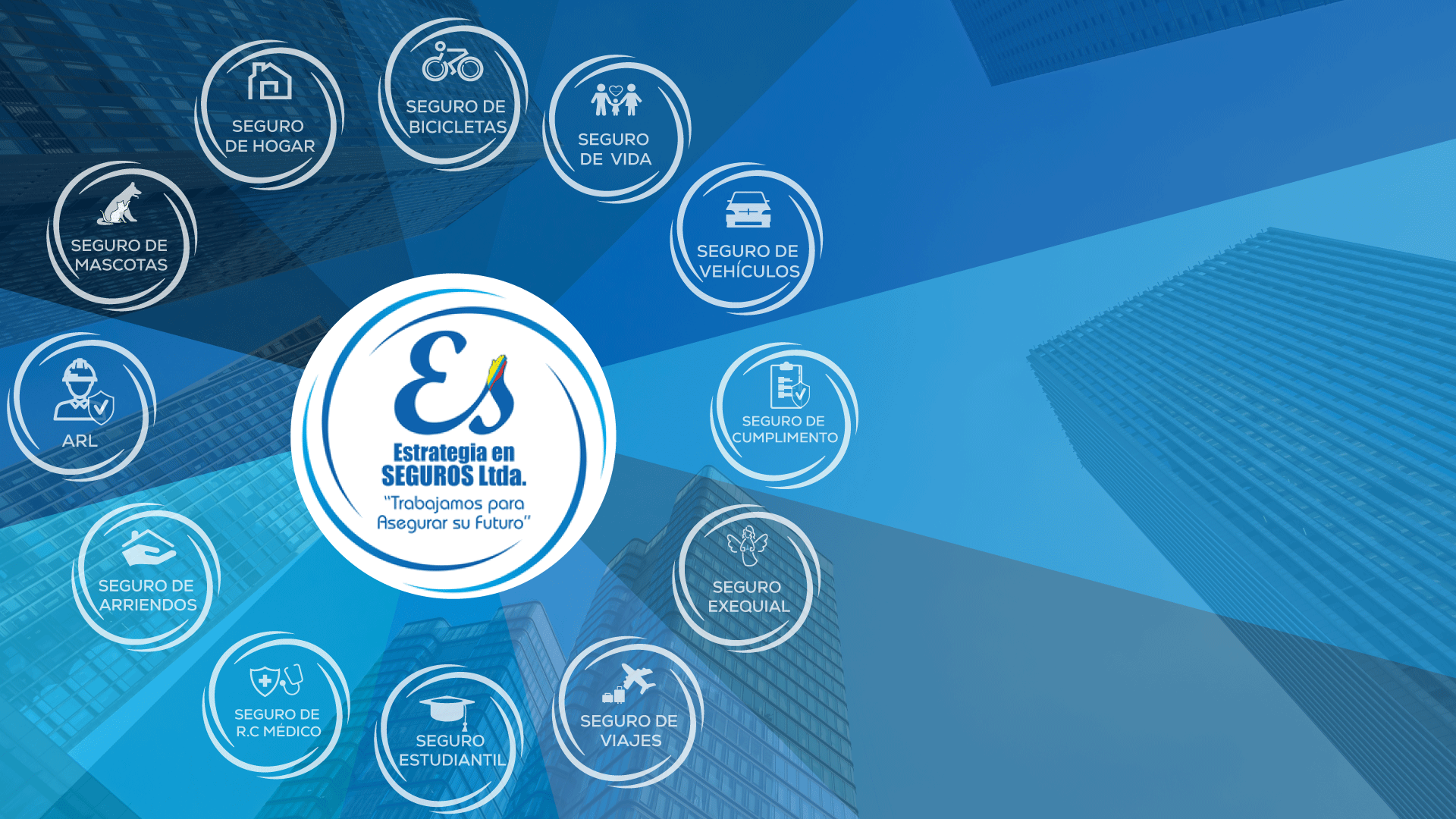 ¡MUCHAS GRACIAS!